PoincianaMidge Overview
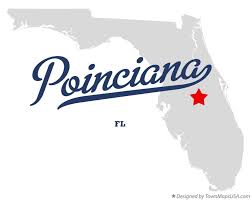 August 20, 2020
John Greene – Clarke
Intro

Objectives

Midge 101

Integrated Pest Management – IPM

Questions
Agenda
Agenda
Introduction
Stormwater Systems
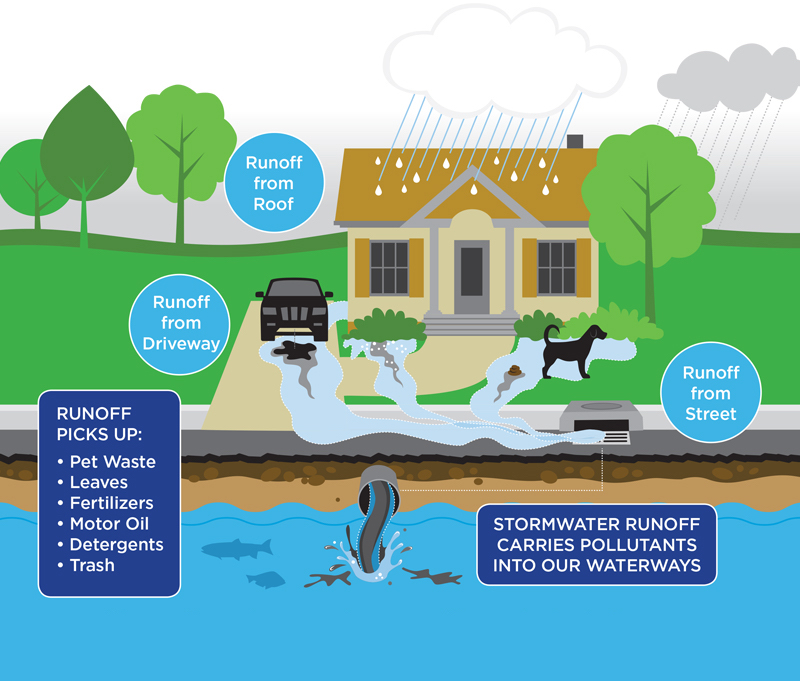 Stormwater systems are tools for managing the runoff from rainfall 

Created to provide fill for building pads

Prevent flooding

Remove pollutants

Recharge aquifer
“Contaminants/nutrients, collect over time in a eutrophic/stratified environment. This is not a natural waterbody.” Randy Cross NPBCID
Clarke: Kissimmee, The Villages, Ft Myers and West Palm Beach
Local Experience:  
Certified Florida storm-water inspectors 
Licensed herbicide applicators – preserves and wetlands 
Natural areas management – preserves and wetlands
Public health – mosquito borne disease  

Observe, Inform, Options and Plan
[Speaker Notes: Intro: Clarke Public health we manage stormwater ponds and systems, formulate and manufacture mosquito control products.  
Presidential Green Chemistry award  Used on or near organic farms. 

John Greene  going on 7 years with Clarke …]
Midge 101
Adult midges do not bite, suck blood or carry diseases – sometimes called 
“Blind Mosquitos”

Larval filter feeders – born without mouth parts 

Mate and die

Break reproductive cycle – in ponds and on land

Proliferate in low dissolved oxygen and high in nutrient waters 
	 nitrogen / phosphorus
Agenda
Agenda
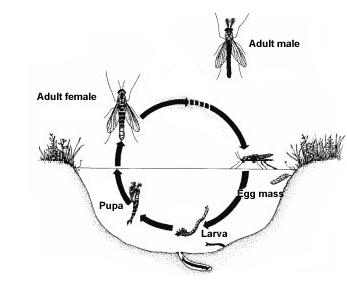 Life Cycle
Complete Metamorphosis
Egg: 2-7 days
Larva: 2-7 weeks
Pupa: 3 days
Adult: 3-5 days



Entire cycle 3-9 weeks
Temperature dependent!!!
Midge Adults
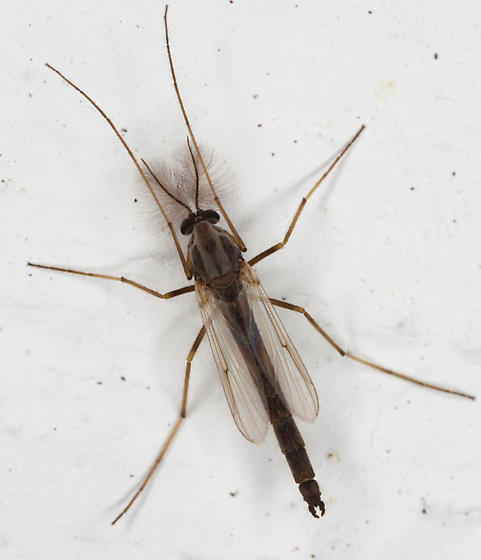 Midge Larvae
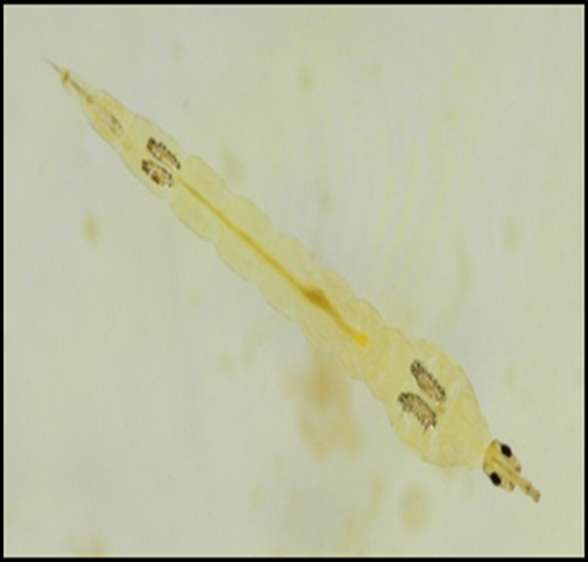 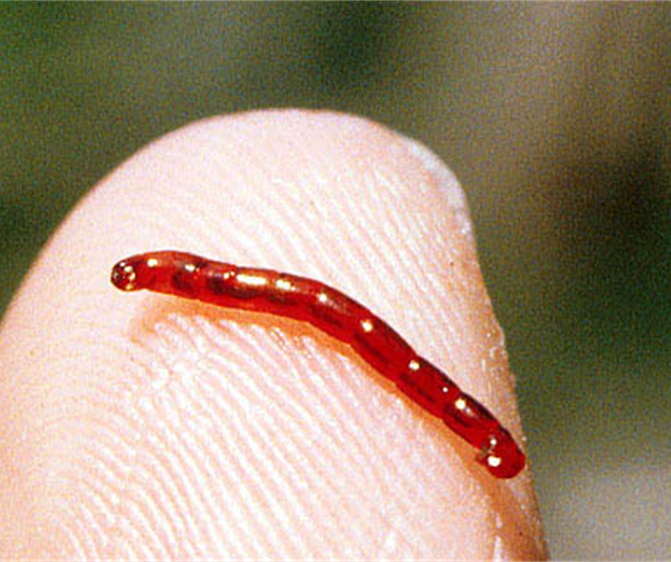 Phantom midge - Chaoborid
“deep water”
Edge midge – Chironomid
“Lake and pond edges”
[Speaker Notes: Order and family of mosquitos 
Phantom- deeper lower oxygen reproduce in mucky pond bottoms with high organic content
Edge midge – sandy bottoms along the edge of lakes and ponds
Filter feeders]
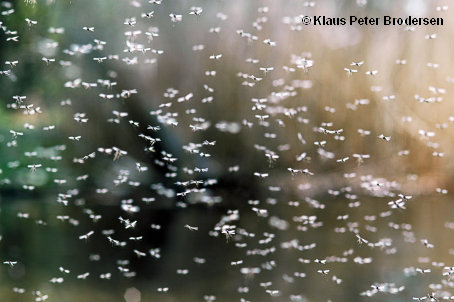 Home Owner Challenges:
Swarming creates nuisance problems, interfering with outdoor, activities.
Homes, screens, vegetation and lighting.
Attract spider webs
Soiling-staining homes - structures
“Fishy” odor of dead adults
Integrated Pest ManagementIPM
Clarke Midge IPM
Clarke Midge IPM
Today’s Takeaways
Stormwater systems are non-natural aquatic systems
Water quality affects midge populations
Suppression over eradication
Planning 1, 3, 5 years
Combination of tools-techniques
Break the reproductive cycle
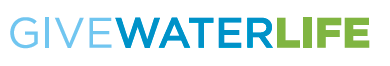 THANK YOU
John A. Greene 
jgreene@clarke.com
561-632-5712